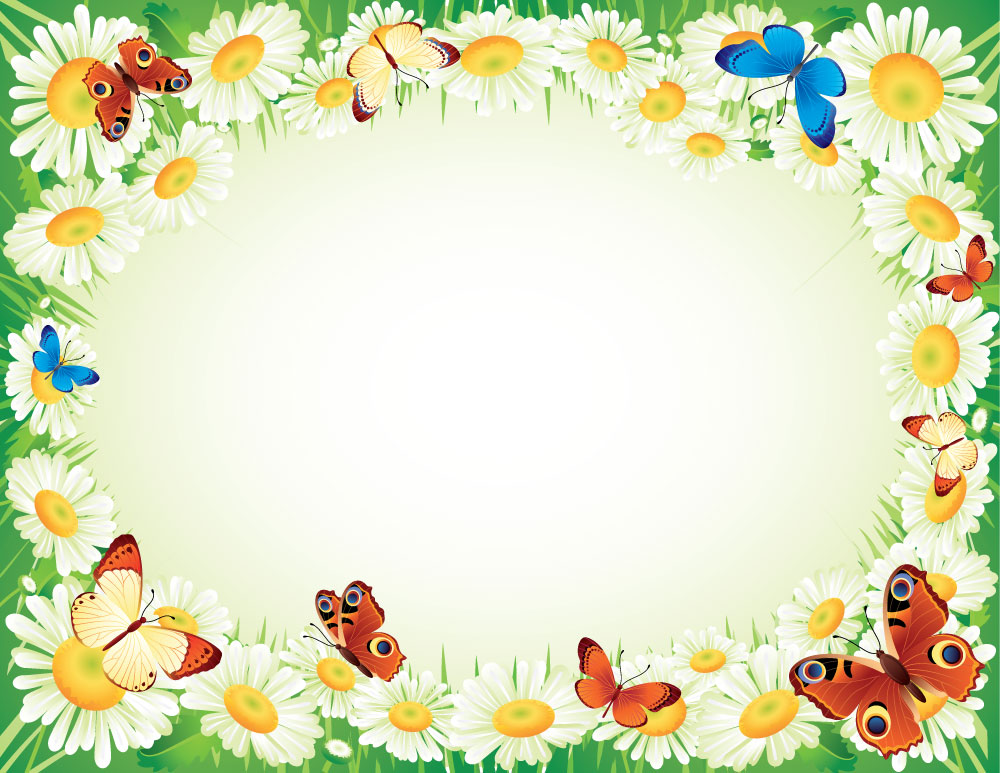 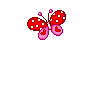 Использование здоровьесберегающих технологий на занятиях
по
хореографии
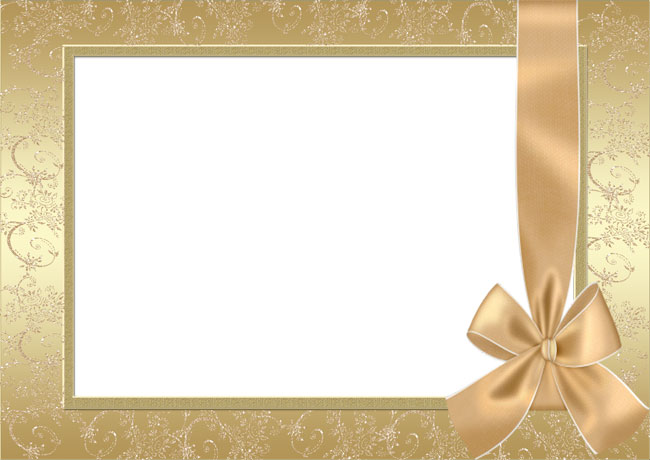 На занятиях по хореографии используются следующие 
здоровьесберегающие технологии:
Логоритмика;
Пальчиковая гимнастика;
Дыхательная гимнастика;
Игровой самомассаж;
Артикуляционная гимнастика;
Танцевальная терапия.
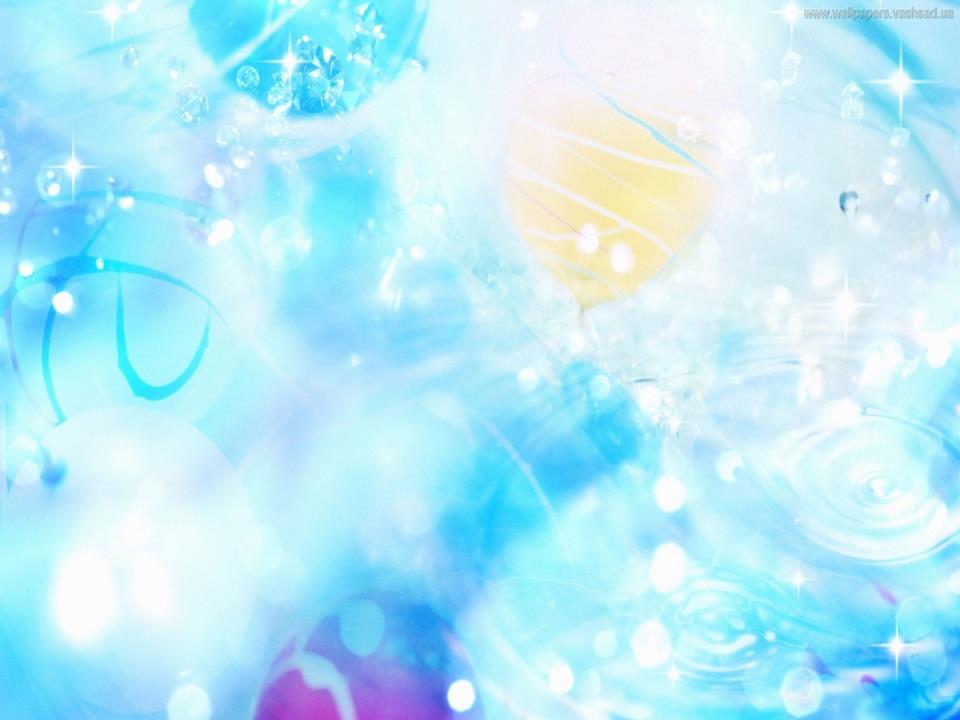 логоритмическая гимнастика
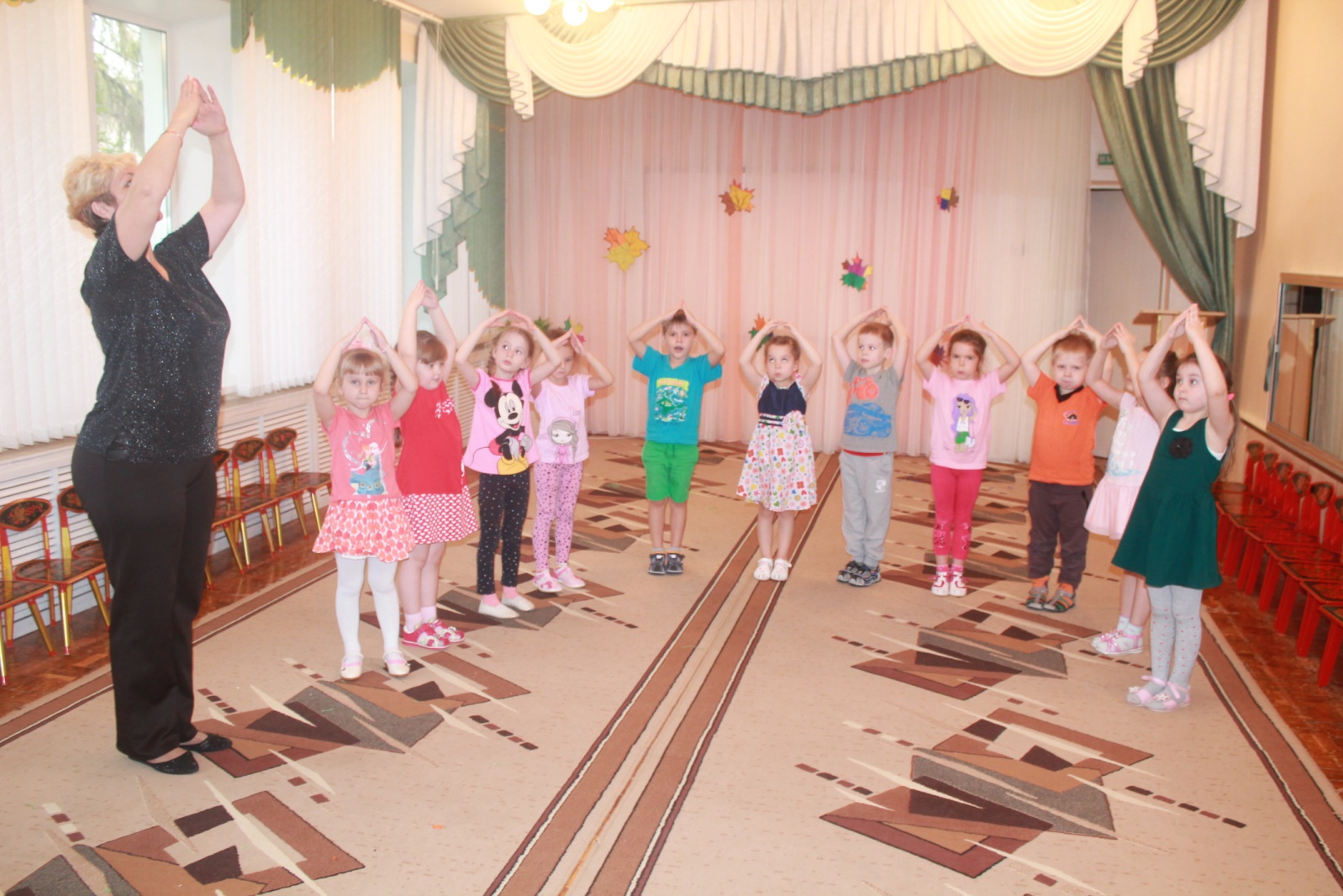 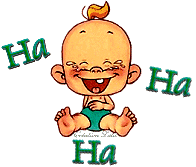 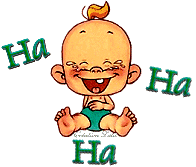 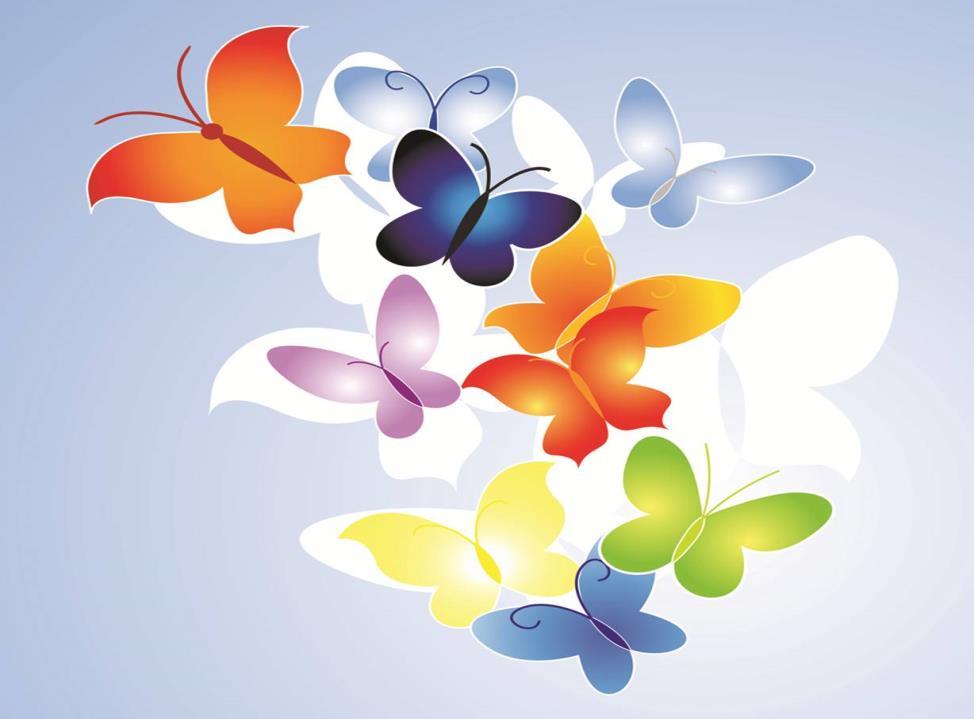 Артикуляционная гимнастика
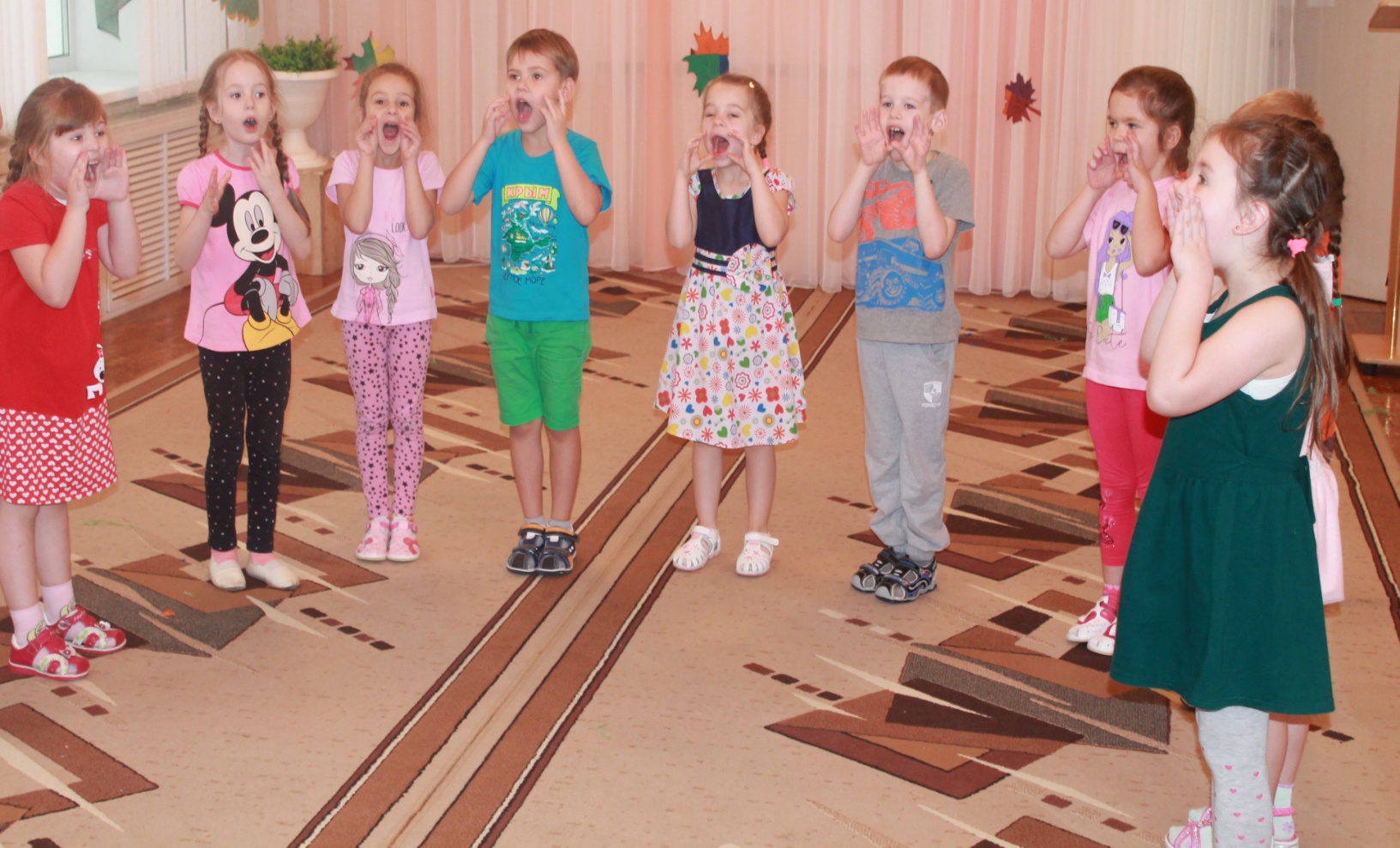 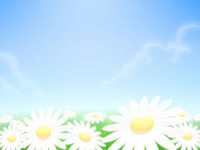 Пальчиковые игрЫ
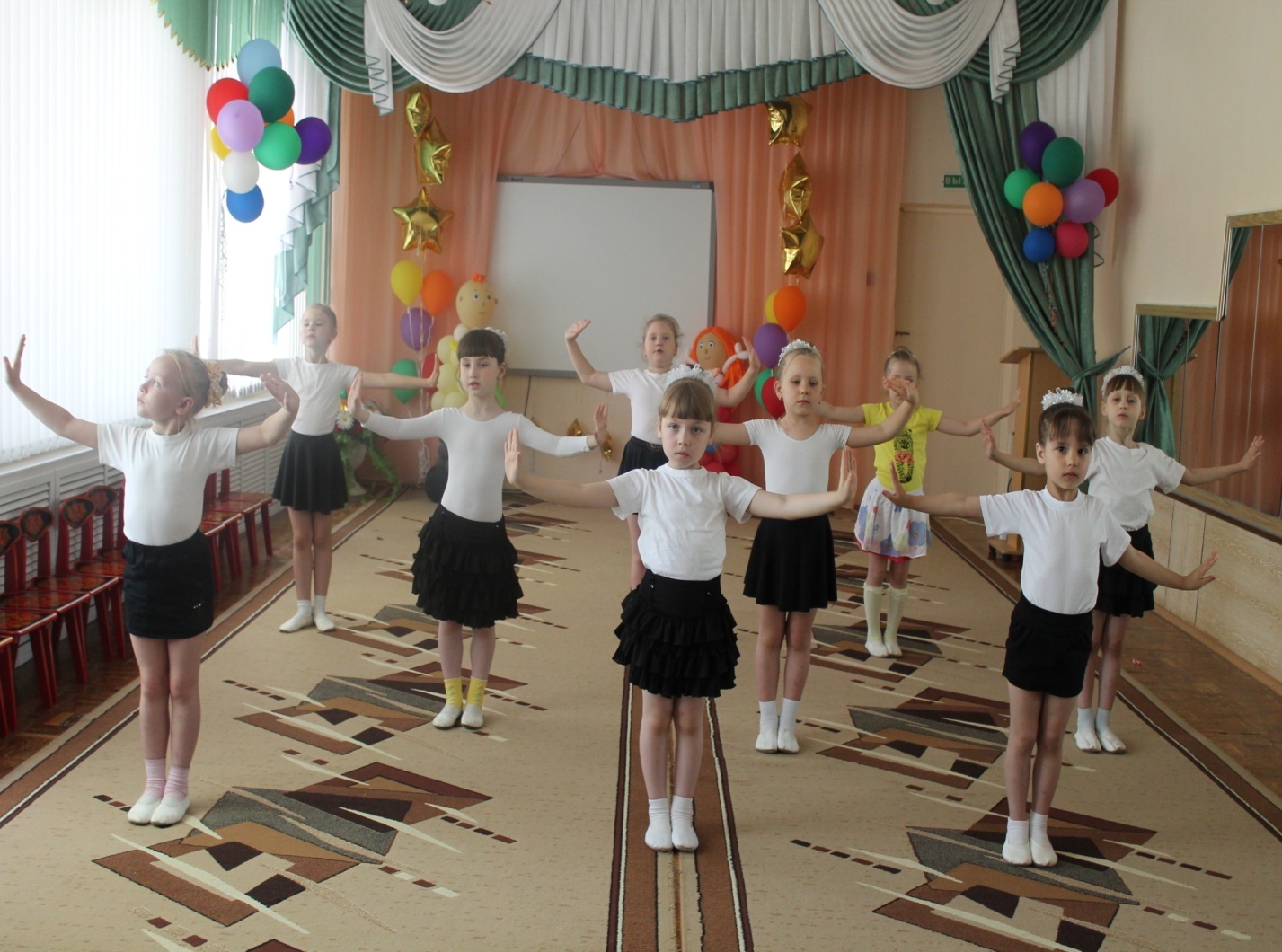 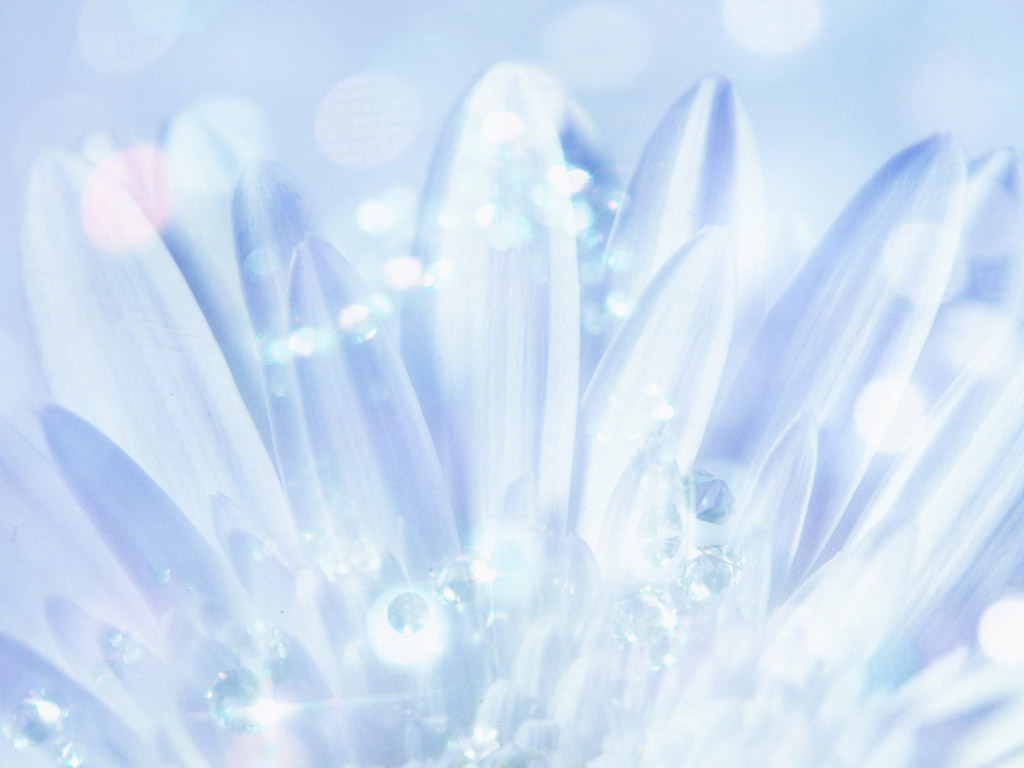 Дыхательная гимнастика
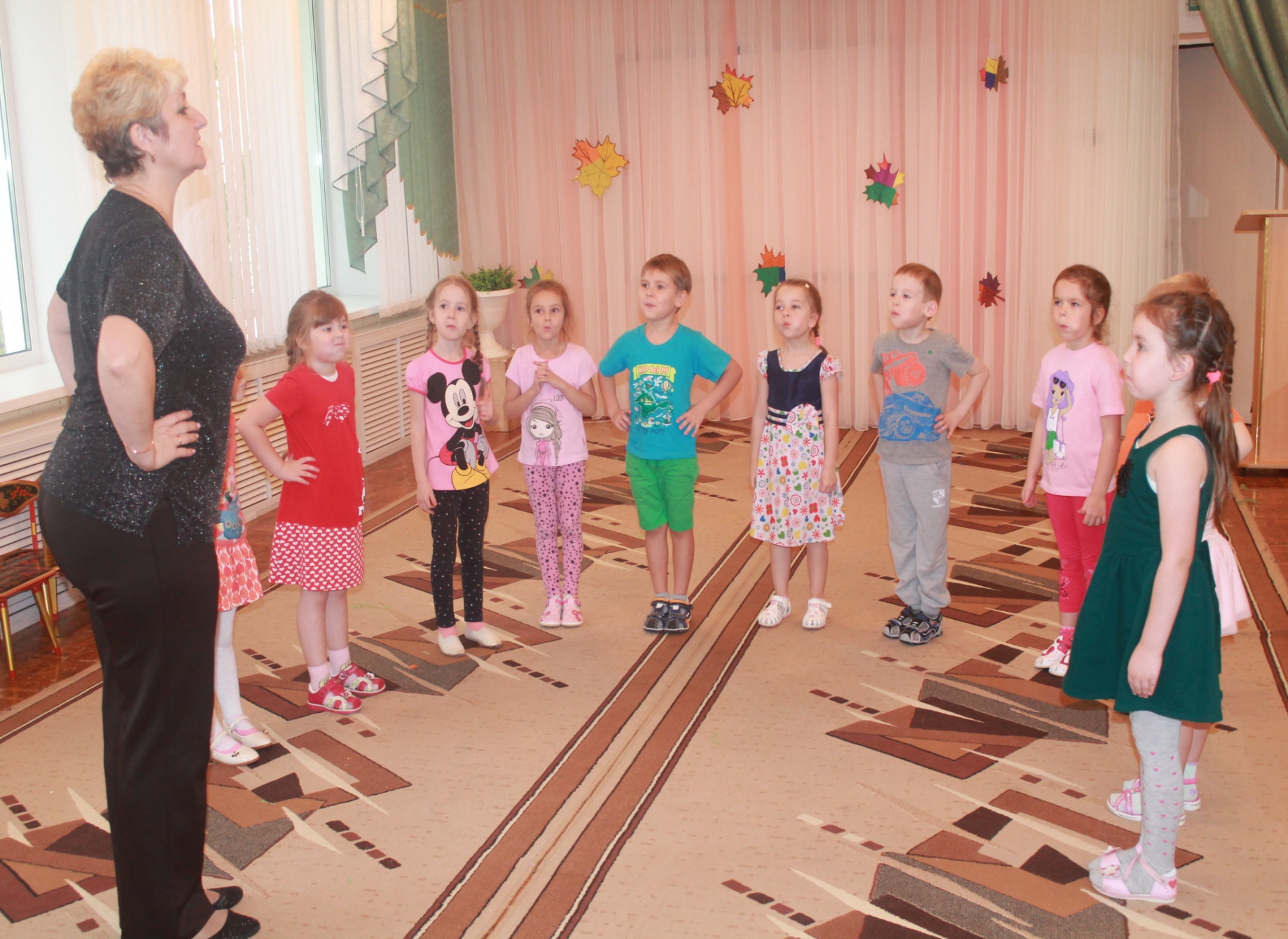 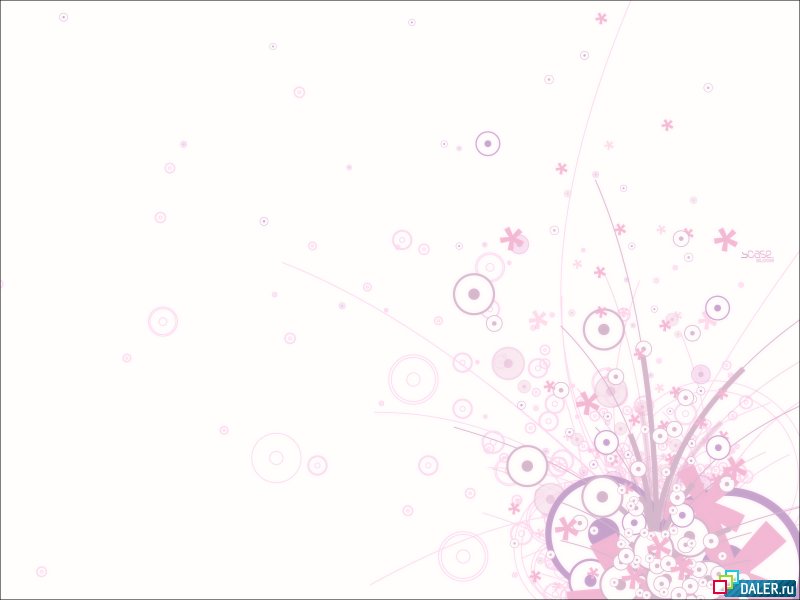 Самомассаж
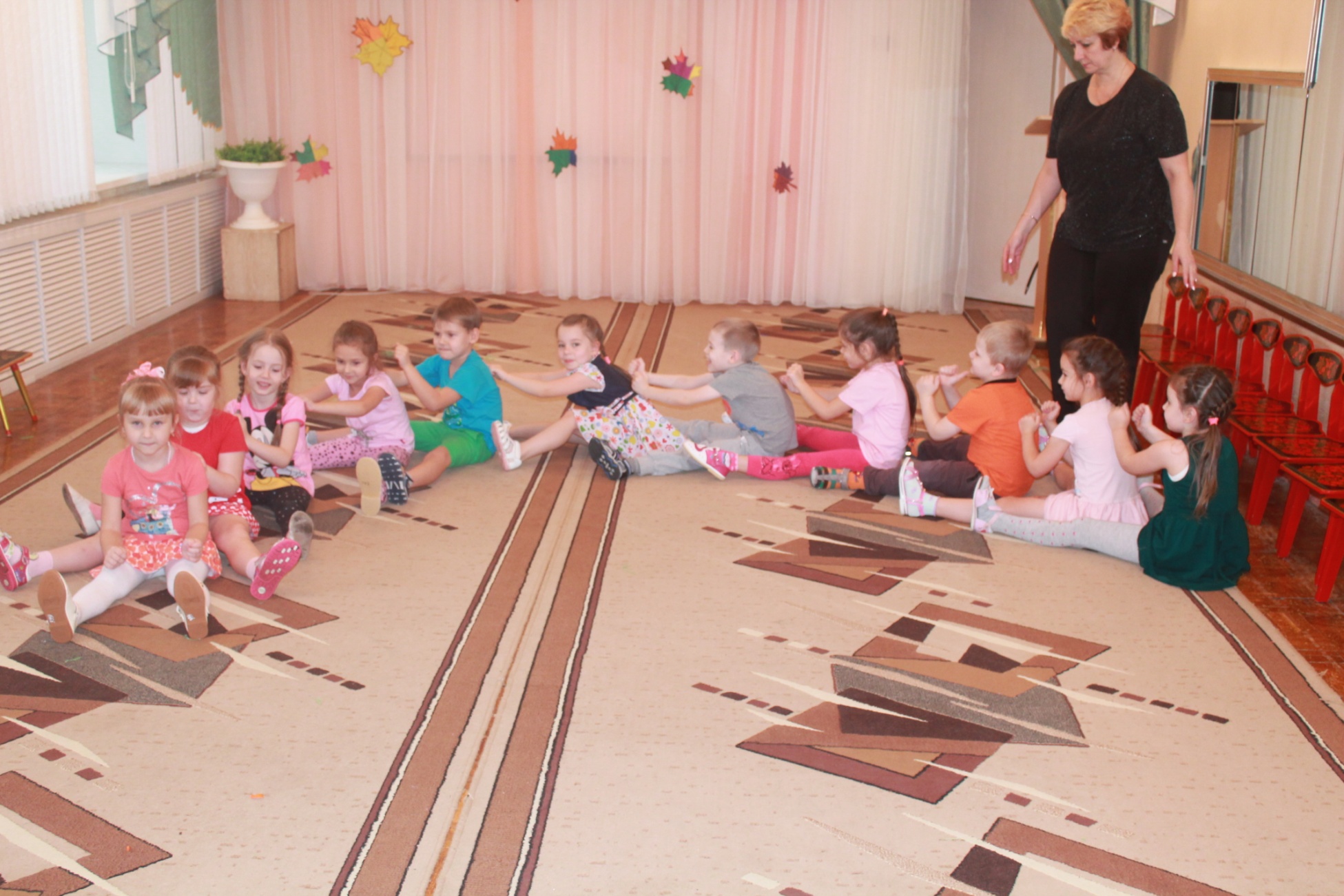 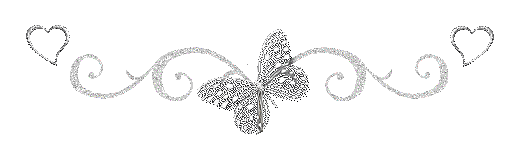 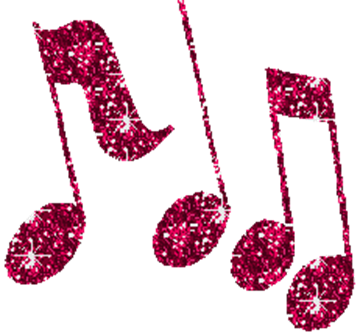 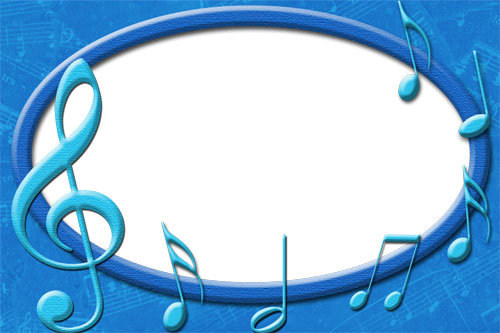 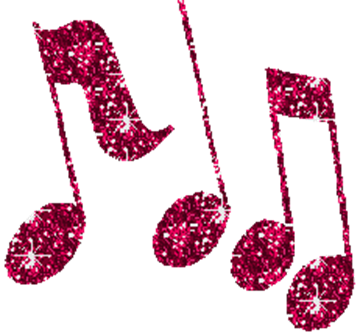 ТАНЦЕВАЛЬНАЯ  
ТЕРАПИЯ
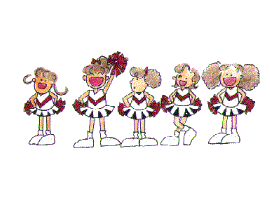 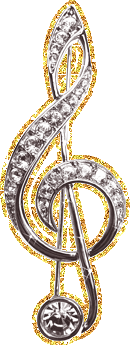 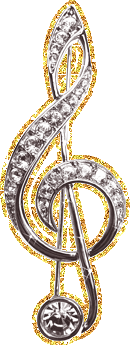 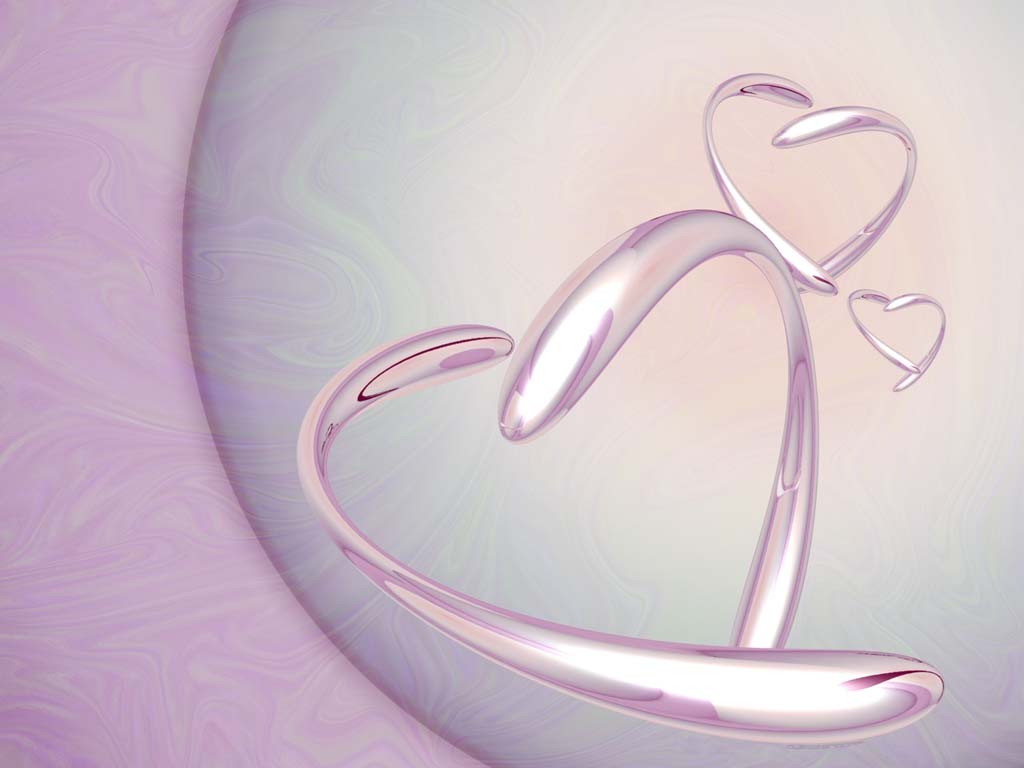 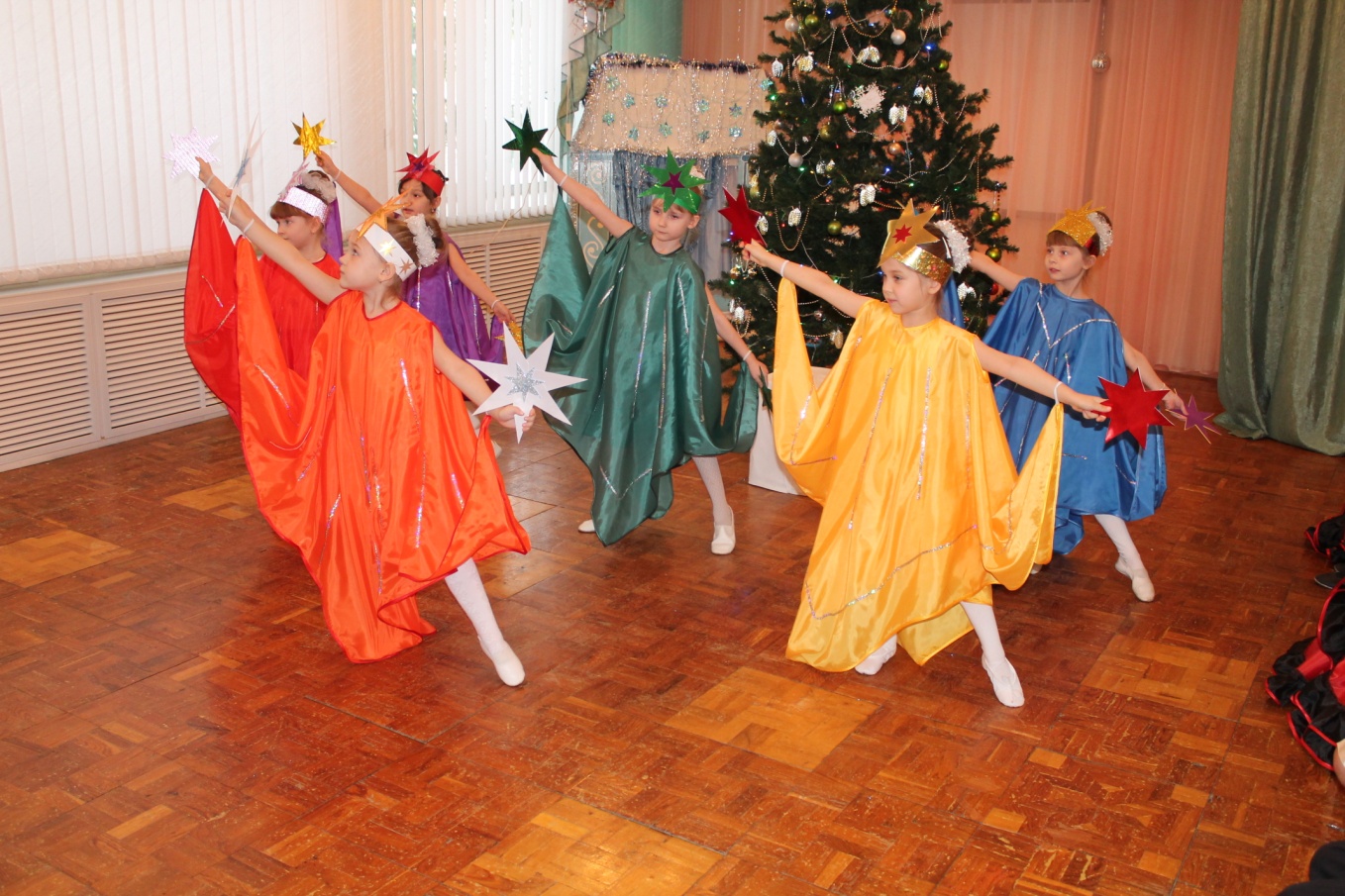 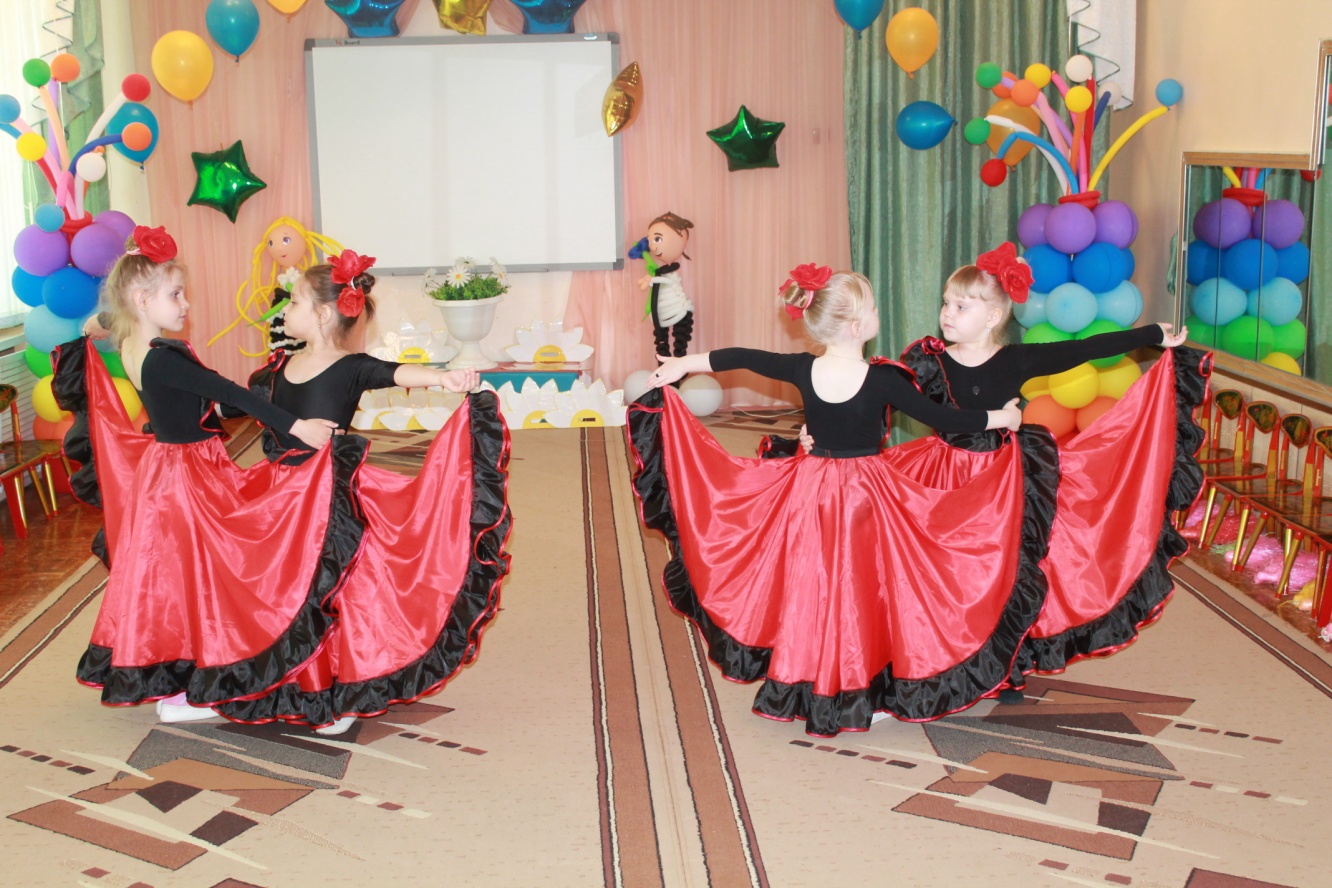 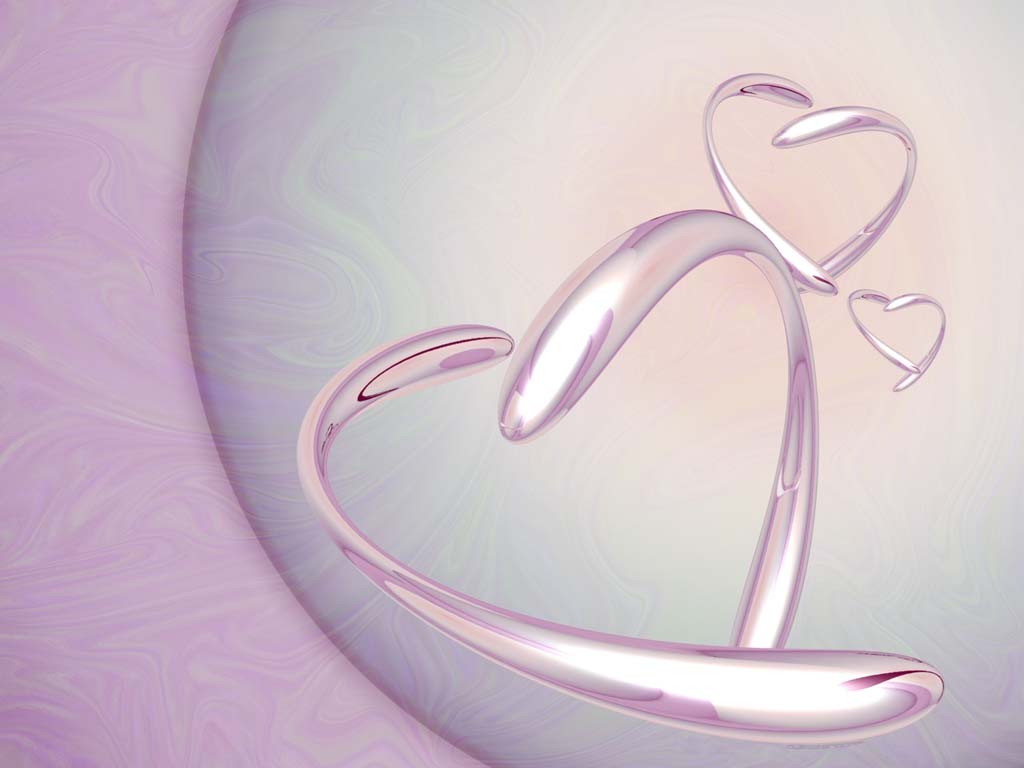 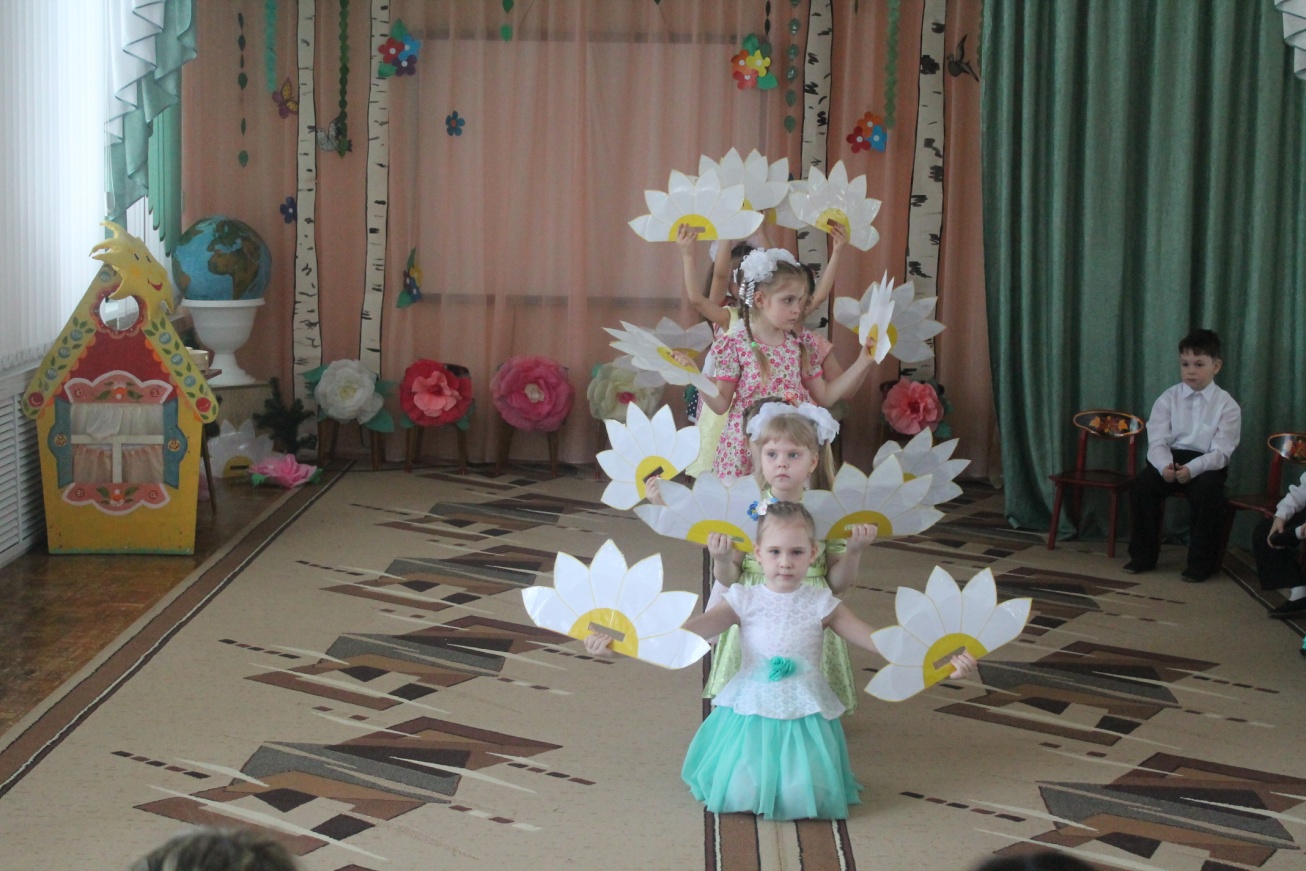 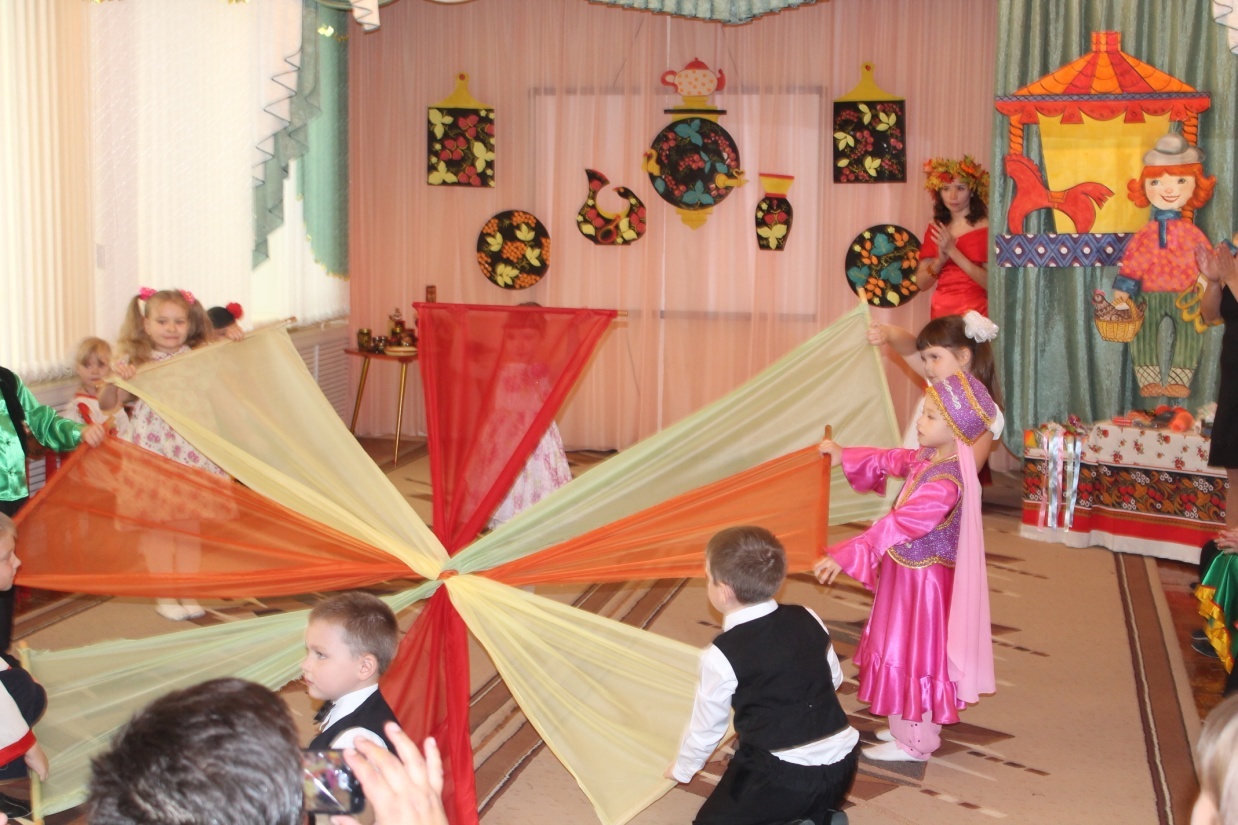 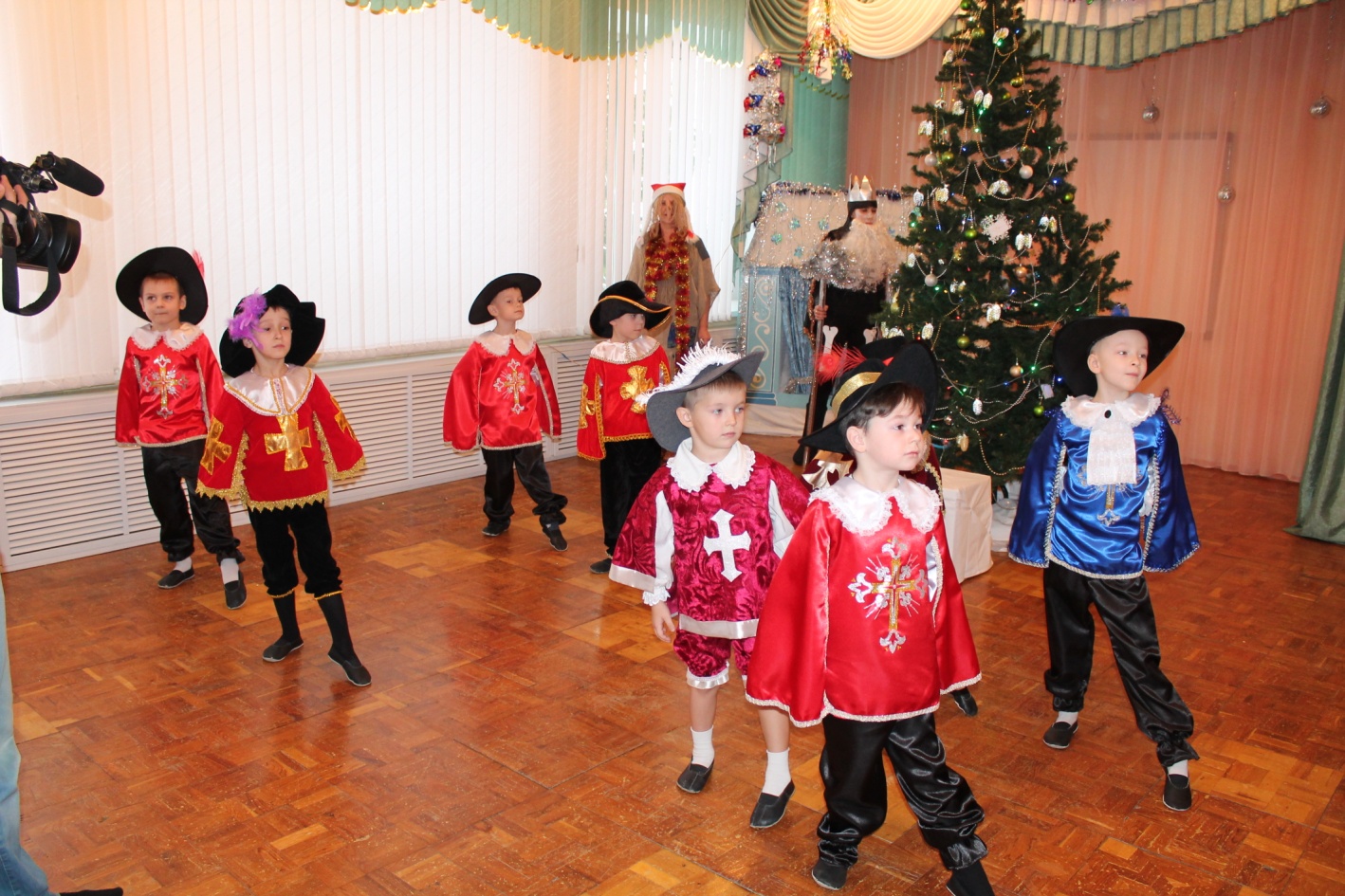 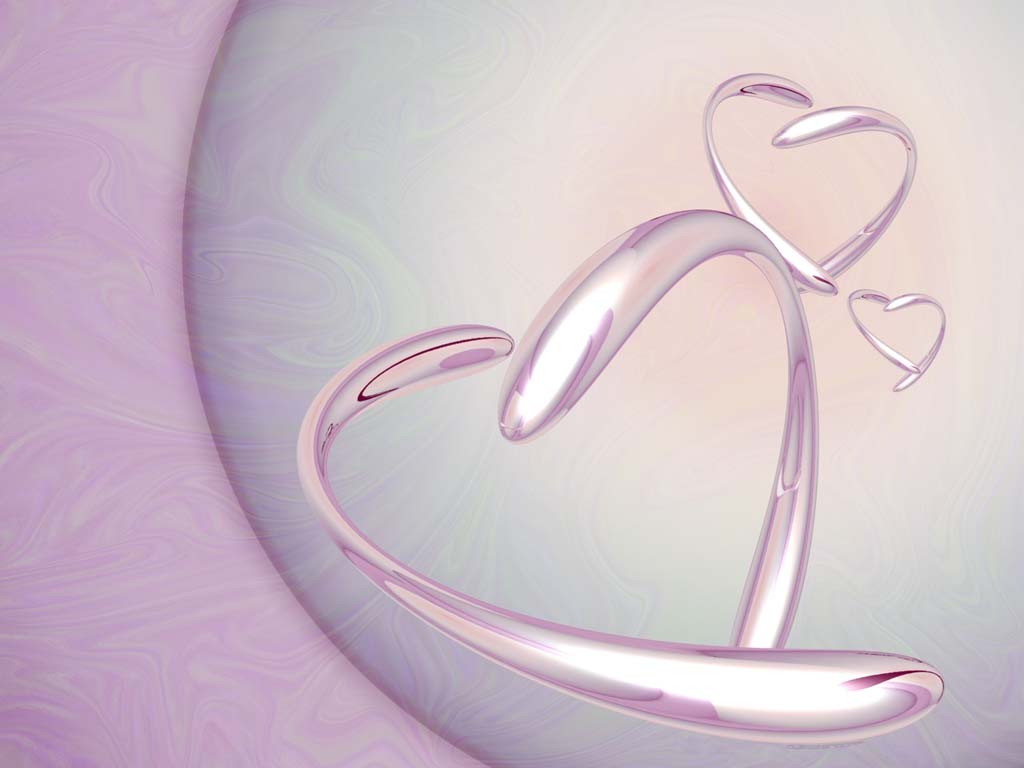 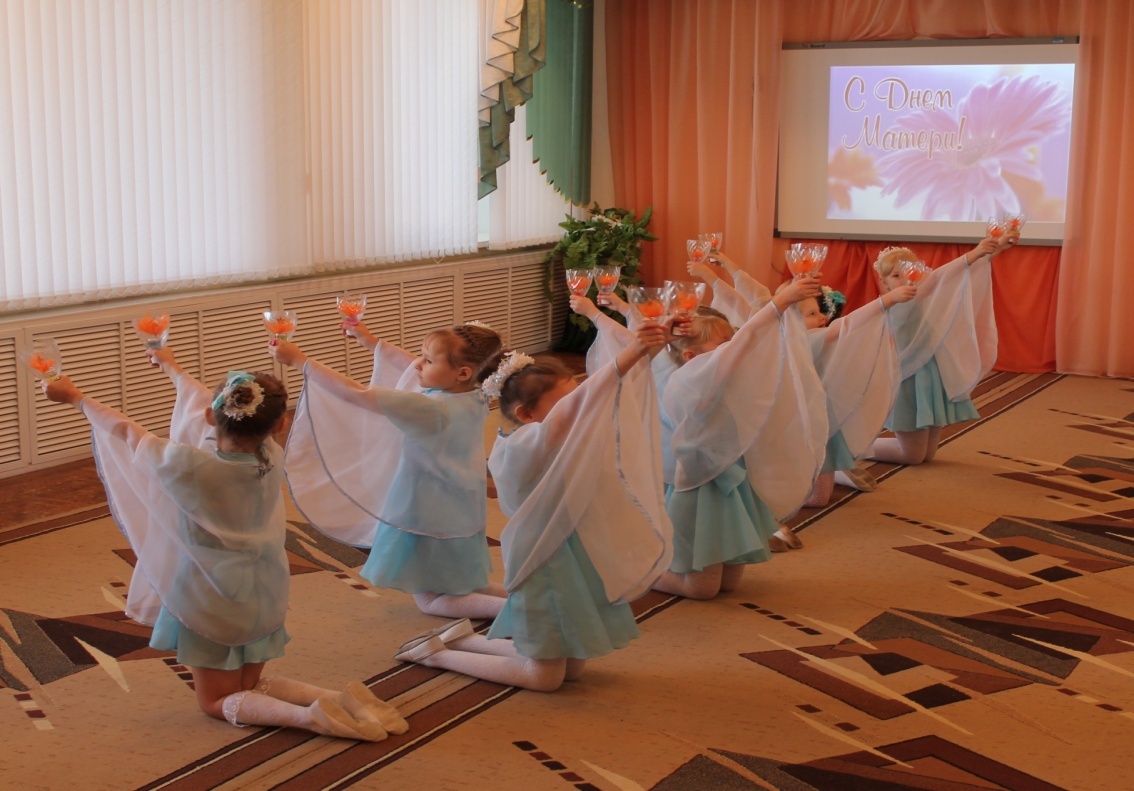 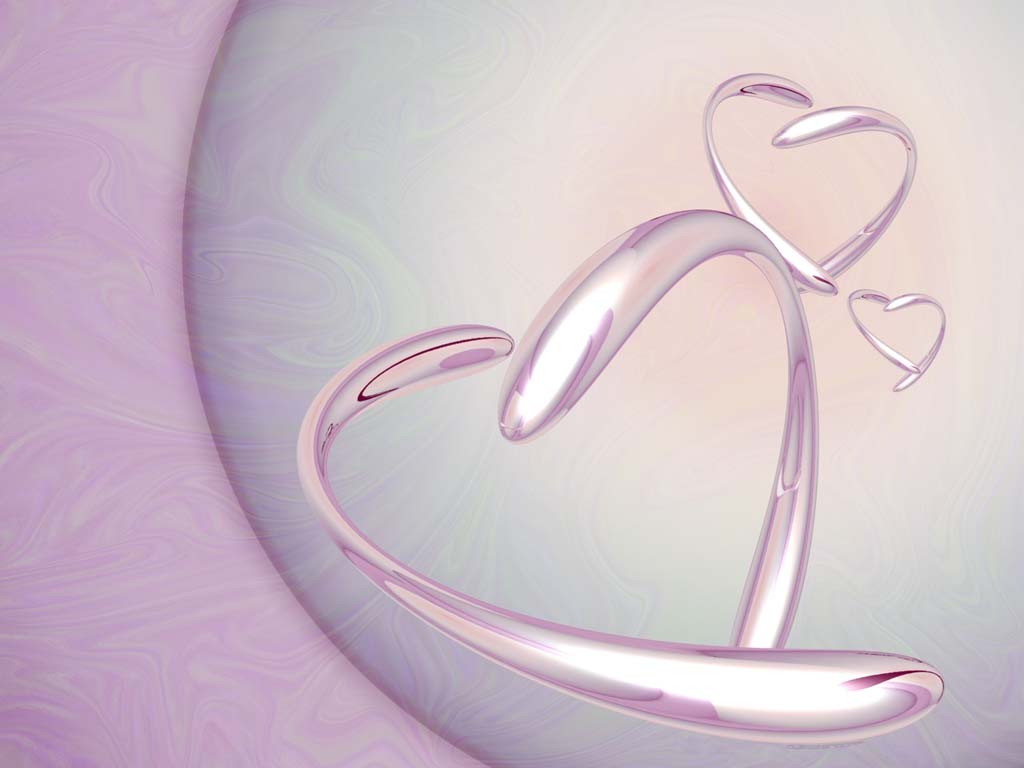 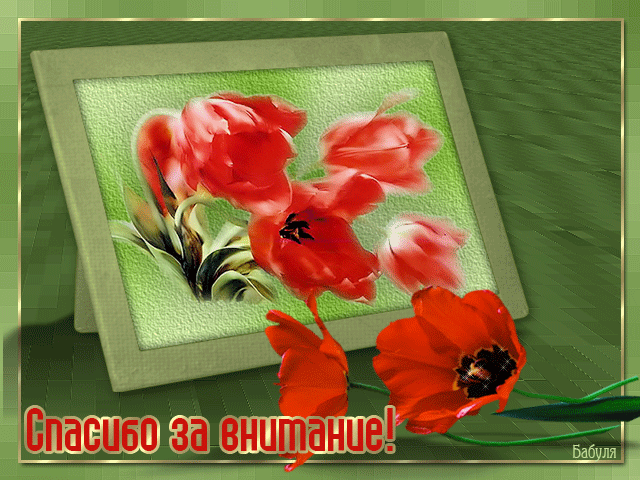 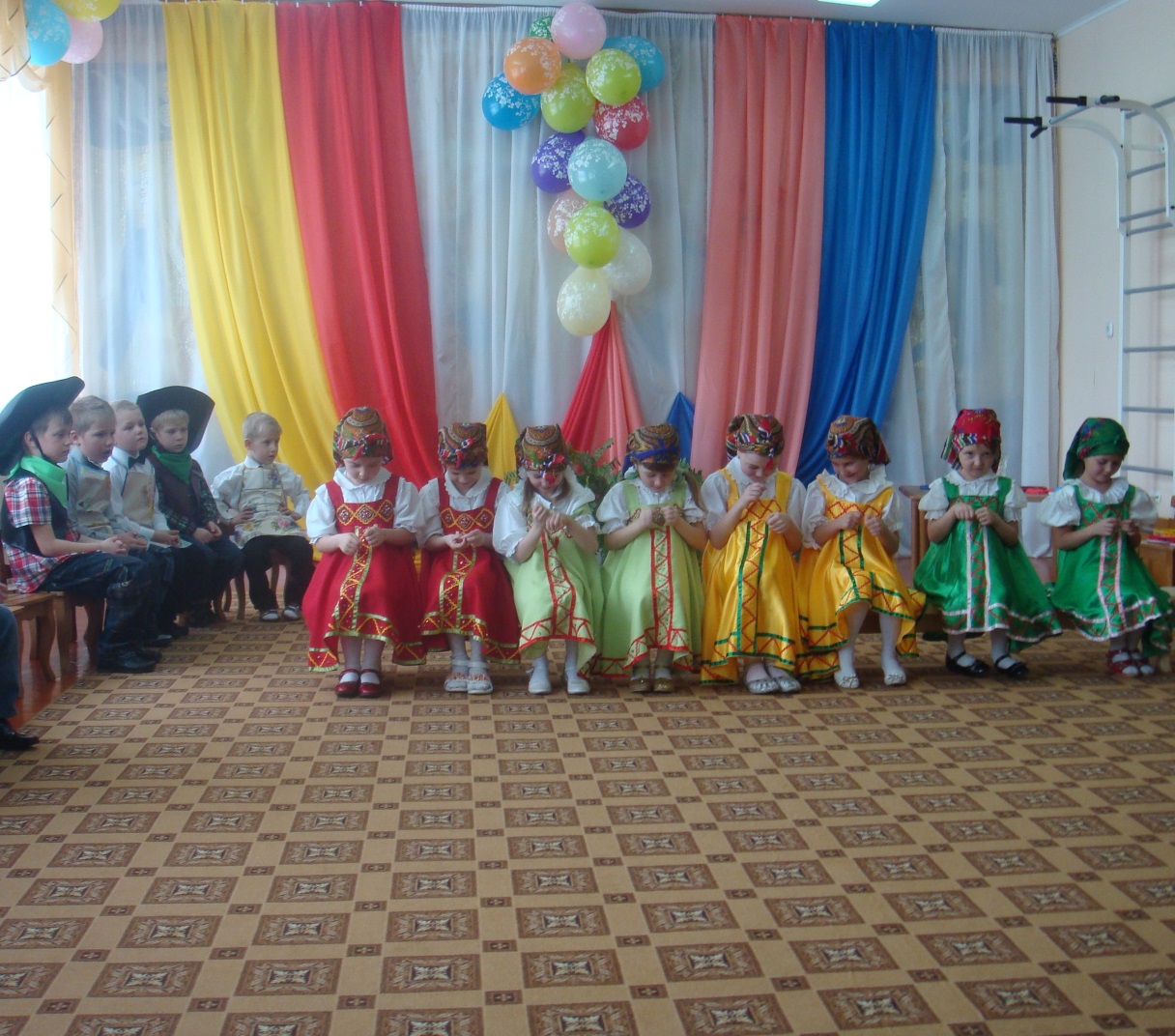 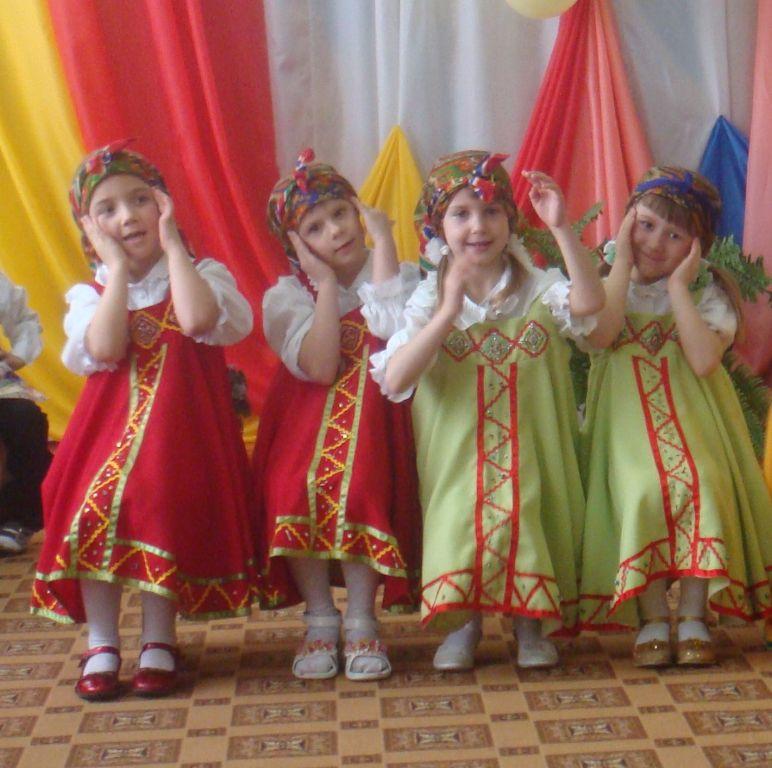 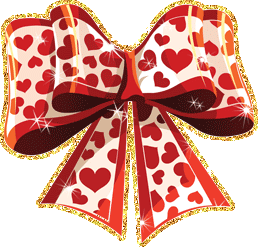